«Методы и приемы, способствующие формированиюсамостоятельности и развитию детской инициативы»

Воспитатель: Подрезова А.А.
1) Игровая деятельность.
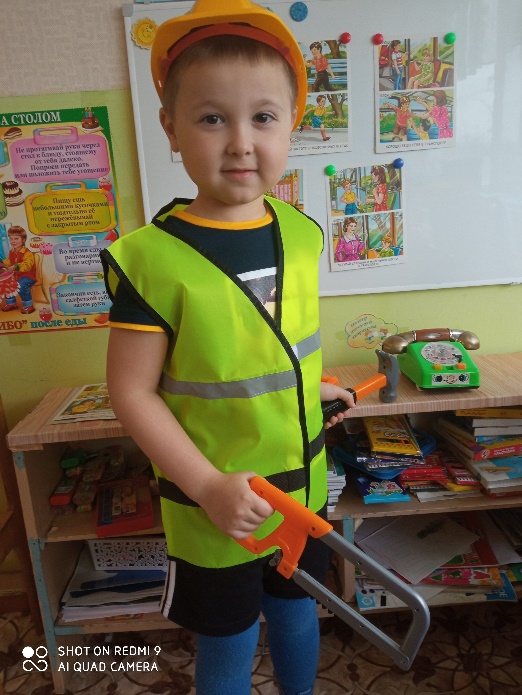 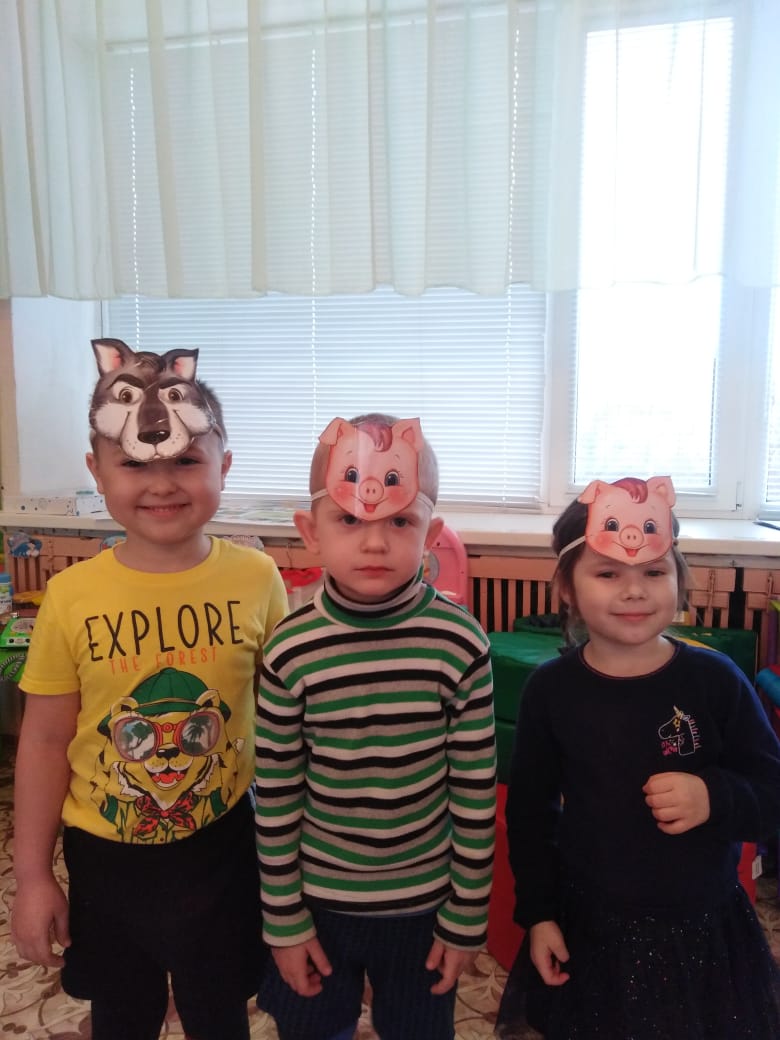 2) Продуктивные виды деятельности.
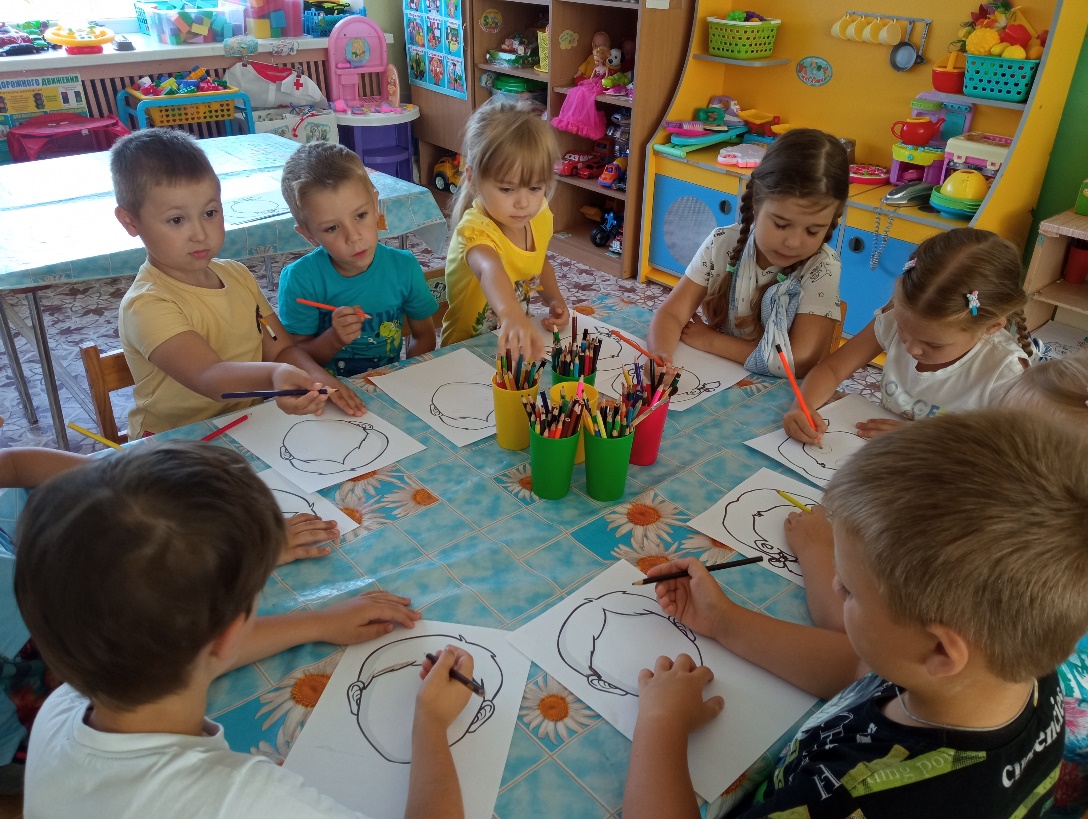 3) Самоорганизованная деятельность.
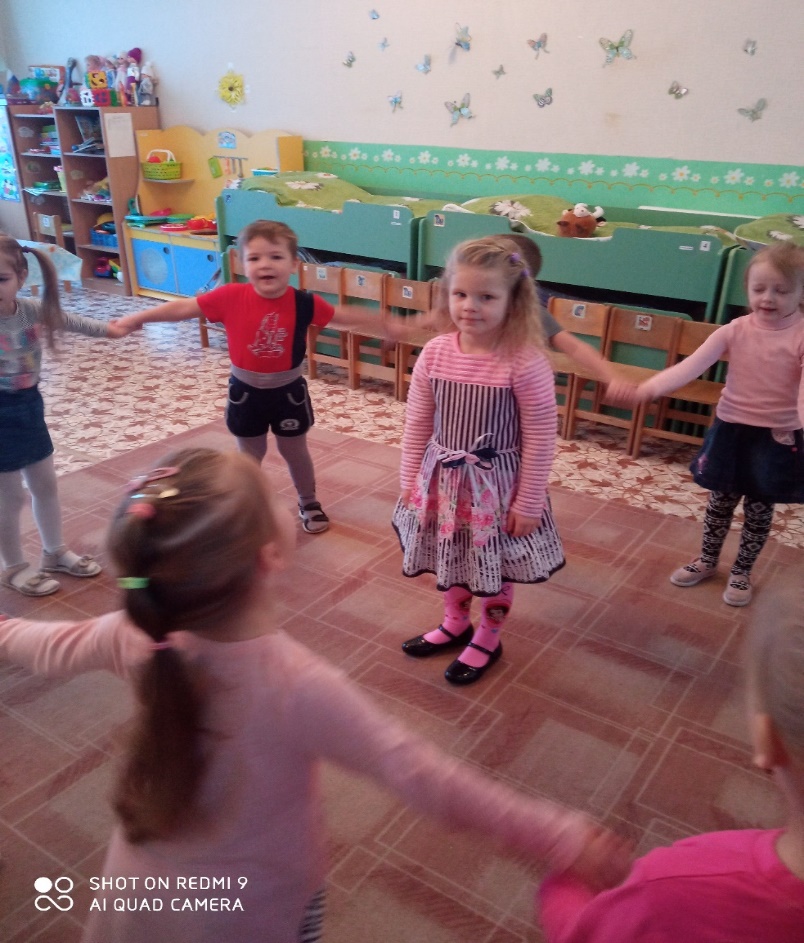 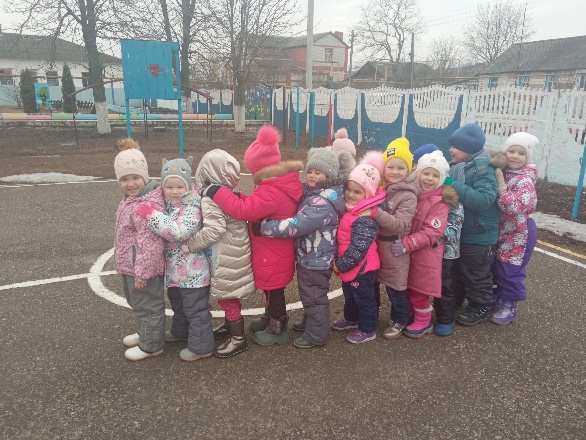 4) Трудовая деятельность.
5) Метод «проектов».
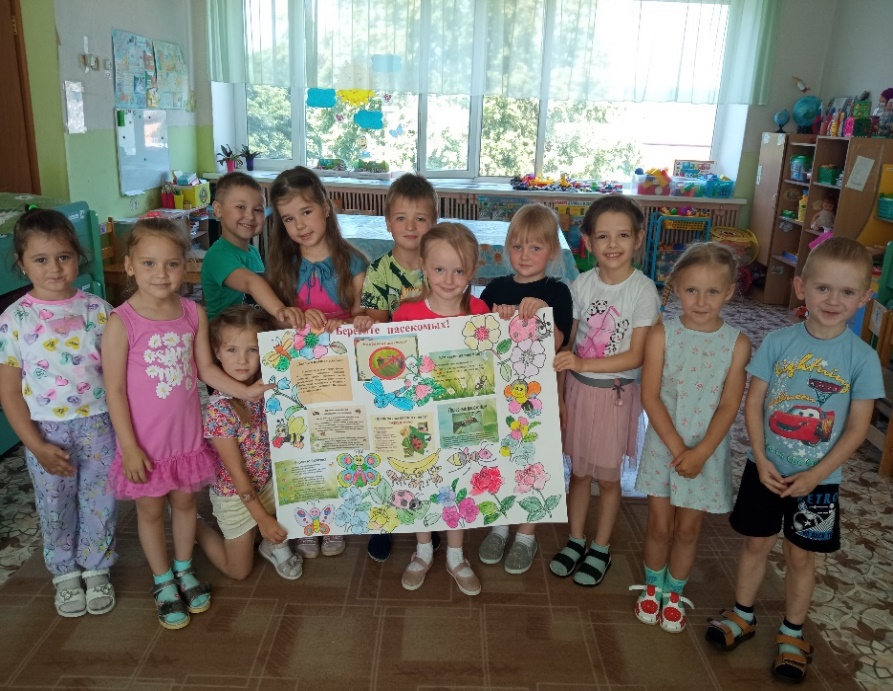 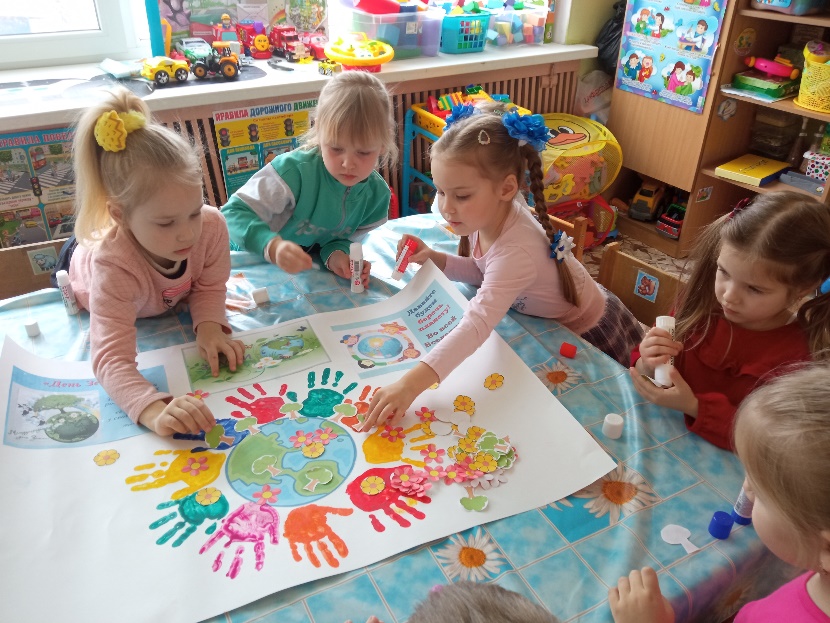 6.Развитие инициативности и самостоятельности в процессе НОД.
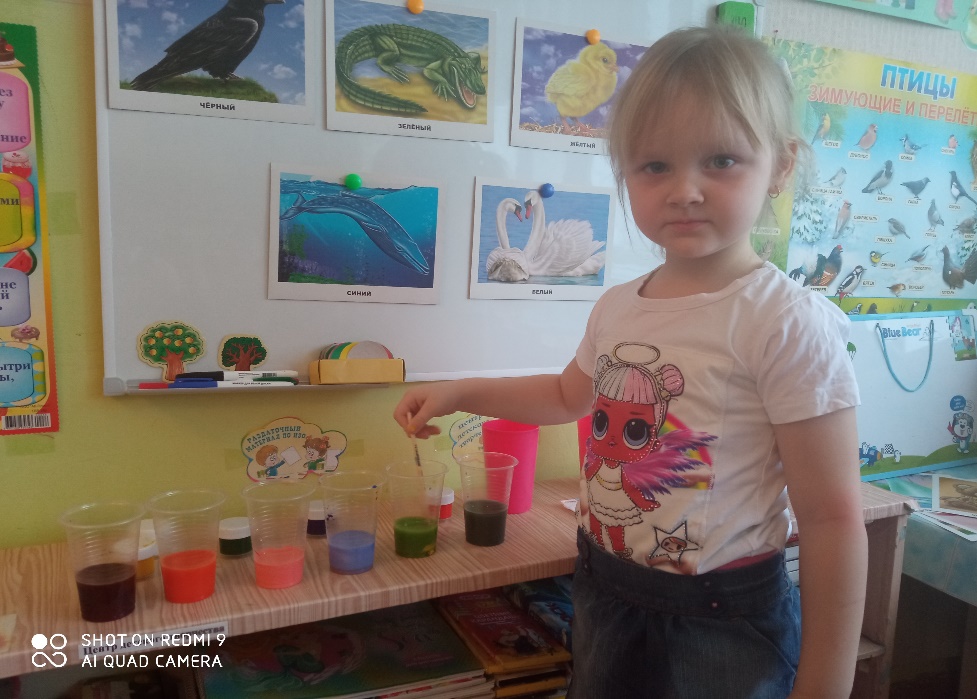